ЛЕКЦІЯ 12-15
Платформи керування безпекою.
Продукти Cisco Secure можна умовно розділити на три групи:
Network security
Cisco Secure Firewall
Cisco Identity Services Engine (ISE)
Cisco Defense Orchestrator 
Cisco Secure IPS 
Cisco XDR
Cloud and application security:
Cisco Umbrella 
Cisco Secure Workload 
Cisco Secure Cloud Analytics
Cisco Secure Cloud Insights 
Cisco Secure Email Threat Defense 
Secure WAF and bot protection 
Cisco XDR
User and device security:
Cisco Secure Endpoint 
Cisco Secure Client 
Cisco Security Connector 
Cisco Meraki Systems Manager (SM)
Cisco XDR
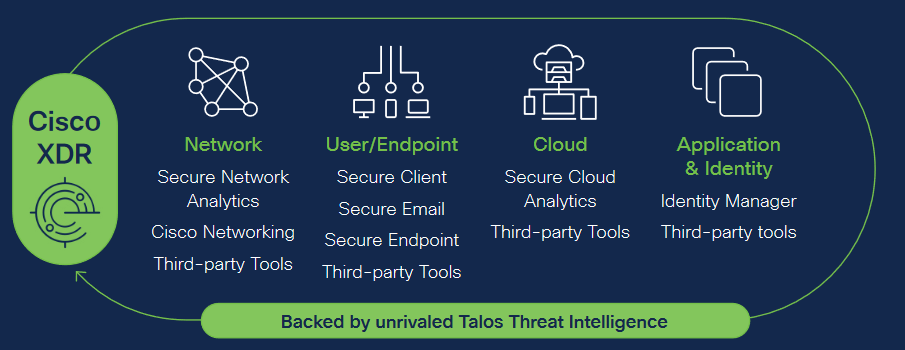 Cisco Secure Endpoint (раніше Cisco Advanced Malware Protection )
Захист кінцевих пристроїв за допомогою розширеного захисту від зловмисного програмного забезпечення Cisco Secure Endpoints надає доступ до API для автоматизації робочих процесів безпеки та включає розширені можливості пісочниці для перевірки безпечним та ізольованим способом будь-якого файлу, який виглядає як шкідливе ПЗ. CSE працює з пристроями Windows, Mac, Linux, Android та iOS за допомогою розгортань у публічній або приватній хмарі.

Переваги та призначення
За допомогою CSE ви можете отримувати інформацію про кінцеві точки та конкретні події, або переміщувати кінцеві точки до нових груп, використовуючи REST API. CSE постійно аналізує активність файлів у розширеній мережі. Інформація, яка надається CSE API, може використовуватися для виявлення, утримування та видалення складного зловмисного ПЗ.

Архітектура
CSE містить колекцію продуктів на основі підписки. Ви можете ними керувати за допомогою централізованої веб-консолі, і можете розгортати CSE на пристроях, включаючи мобільні телефони, сервери електронної пошти або веб-сервери. За допомогою Cisco Secure Endpoints ви встановлюєте CSE Connector на кожному пристрої.

Інтеграції
CSE інтегрується в Портфель безпеки Cisco з можливістю використання багатьох варіантів розгортання. Два приклади продуктів з інтеграцією CSE- це Cisco Umbrella і Meraki MX.
Середовище та масштаби
Cisco Secure Endpoints може використовуватися в університетському містечку, в медичних установах, для державних установ або промислових та виробничих середовищ.
Можливості
CSE запобігає порушенням та блокує шкідливе ПЗ у точці проникнення, потім виявляє, утримує та відновлює складні загрози, які можуть уникнути захисту «передньої лінії» та потрапити до вашої мережі.
Існує три основні категорії можливостей, які пропонує CSE:
Запобігання
Виявлення
Відповіді та автоматизація
Запобігання
CSE захищає від виявлених загроз у файлах шкідливих програм, запобігаючи порушенням. Ви можете використовувати API для створення сеансів ізолювання, перешкоджаючи мережному під'єднанню пристрою протягом заданого періоду часу для того, щоб мати час запобігти подальшим проблемам.
CSE використовує глобальний аналіз загроз та може блокувати файлове або нефайлове зловмисне програмне забезпечення, IP-адреси зі списку або блокувати застосунки.
Виявлення
CSE постійно відстежує та реєструє всю активність файлів для виявлення шкідливого програмного забезпечення. Він забезпечує видимість діяльності файлів кінцевих точок та вхідних загроз, а також надає сповіщення про те, які кінцеві точки були скомпрометовані.
CSE Cloud пропонує пошук, механізм підпису та механізм машинного навчання для постійно оновлюваної інтелектуальної бази даних для того, щоб виявлення могло відбуватися на диску. CSE Cloud - це сервіс, до якого ви виконуєте запит за допомогою SE API.
TETRA - це антивірусний механізм, що постачається як частина CSE Connector для Windows, а ClamAV - подібний механізм для macOS та Linux.
Cisco CSE Виявлення
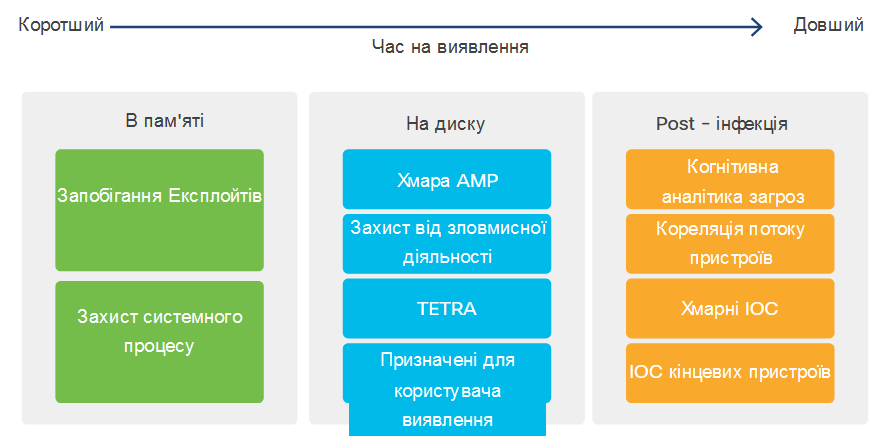 Використовуючи SE API, ви можете відшукати комп’ютери чи пристрої, які пов’язані з певною подією або діяльністю, використовуючи параметри запиту. Наприклад, якщо вам відомо про шкідливе програмне забезпечення з певною URL-адресою або .exe-файлом, ви можете побачити, які комп’ютери з ним контактували.

Ресурси подій в SE API v1 містять 95 різних типів подій, від сканування до встановлення та конкретних дій застосунку, які ви можете використовувати для фільтрування результатів подій, що відбуваються у контрольованому середовищі.
Відповіді та автоматизація
Прискорює розслідування та автоматичне усунення зловмисного програмного забезпечення на ПК, Mac, Linux, серверах та мобільних пристроях (Android та iOS). Надає вдосконалену пісочницю, щоб ви могли перевіряти шкідливе програмне забезпечення. В даному випадку, пісочниця дозволяє активувати невідомі файли в безпечному, ізольованому середовищі. Потім пісочниця (sandbox) фіксує дії та повідомляє про них. Ці дії також зберігаються для подальшого використання.
SE API дозволяє вам вимагати ізолювання ідентифікованого комп’ютера чи пристрою. Ізолювання комп’ютера або пристрою блокує весь мережний трафік, за винятком зв’язку з CSE Cloud та будь-якими іншими IP-адресами, налаштованими у вашому списку дозволених IP-ізоляції. Код розблокування, який ви можете надати за допомогою виклику API, дозволяє керувати сеансом ізолювання.
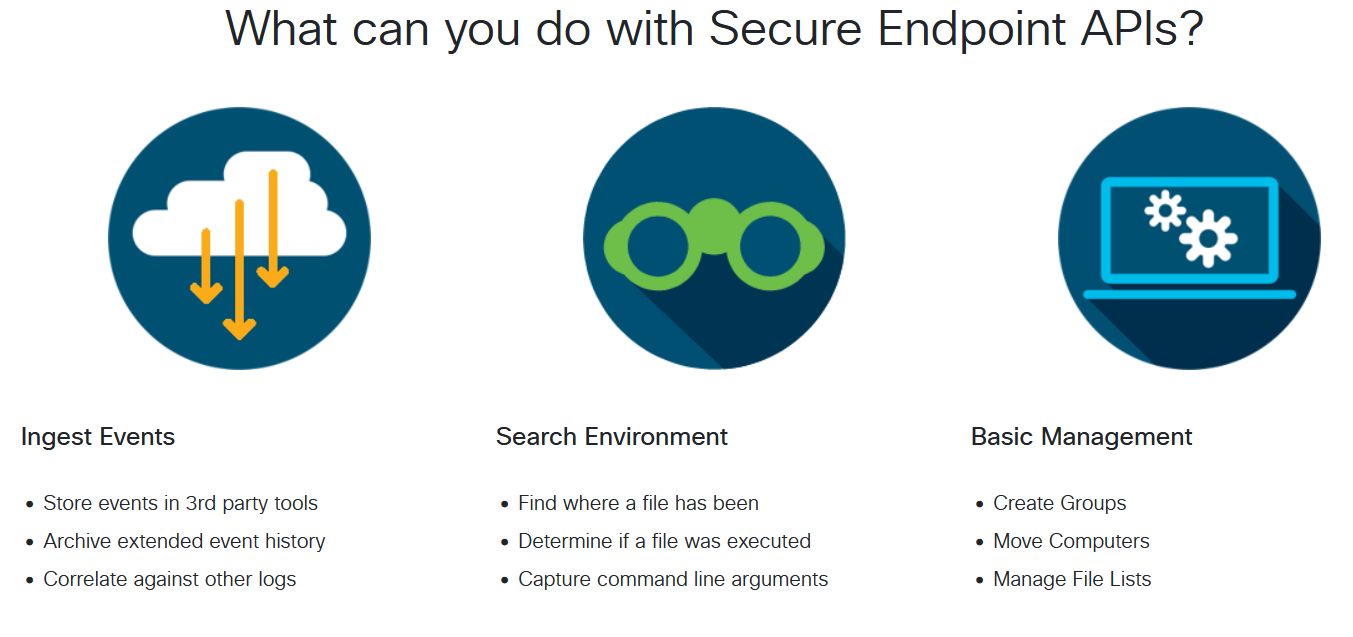 Для чого можна використовувати Secure Endpoint API? 
Створити список організацій, до яких має доступ користувач 
Створити список політик для вказаної організації 
Згенерувати конкретну інформацію про певну політику, наприклад: 
Загальні дані політики 
Пов’язані списки керування мережею 
Пов'язані комп'ютери 
Асоційовані групи 
Налаштування проксі 
Політика XML 
4. Створення всіх типів політик і операційних систем, доступних для вказаної організації

Приклади застосування:
Створення звітів про параметри політики в організації 
Перевірка налаштувань конкретної політики З
Запит на пошук політик, що відповідають певним критеріям, щоб визначити, які політики слід редагувати
Приклад аутентифікації
Secure Endpoint API вимагає доступу через автентифікований і авторизований обліковий запис. Лише авторизовані облікові записи можуть надсилати запити на операції API. Усі операції мають здійснюватися через безпечне з’єднання HTTPS. Для автентифікації та доступу до Secure Endpoint API виконайте такі дії:
Інтегруйте Secure Endpoint із SecureX. 
Перейдіть до консолі Secure Endpoint. Натисніть кнопку «Enable Now» на інформаційній панелі Secure Endpoint. Це робиться для того, щоб увімкнути інтеграцію між Secure Endpoint і SecureX.





2.  Перейдіть до консолі SecureX і перевірте інтеграцію.
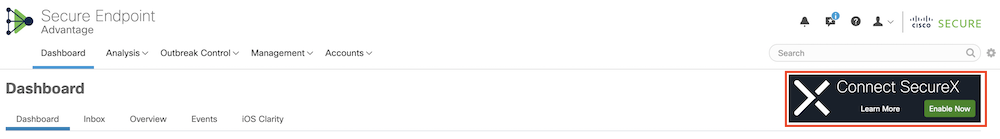 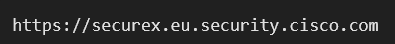 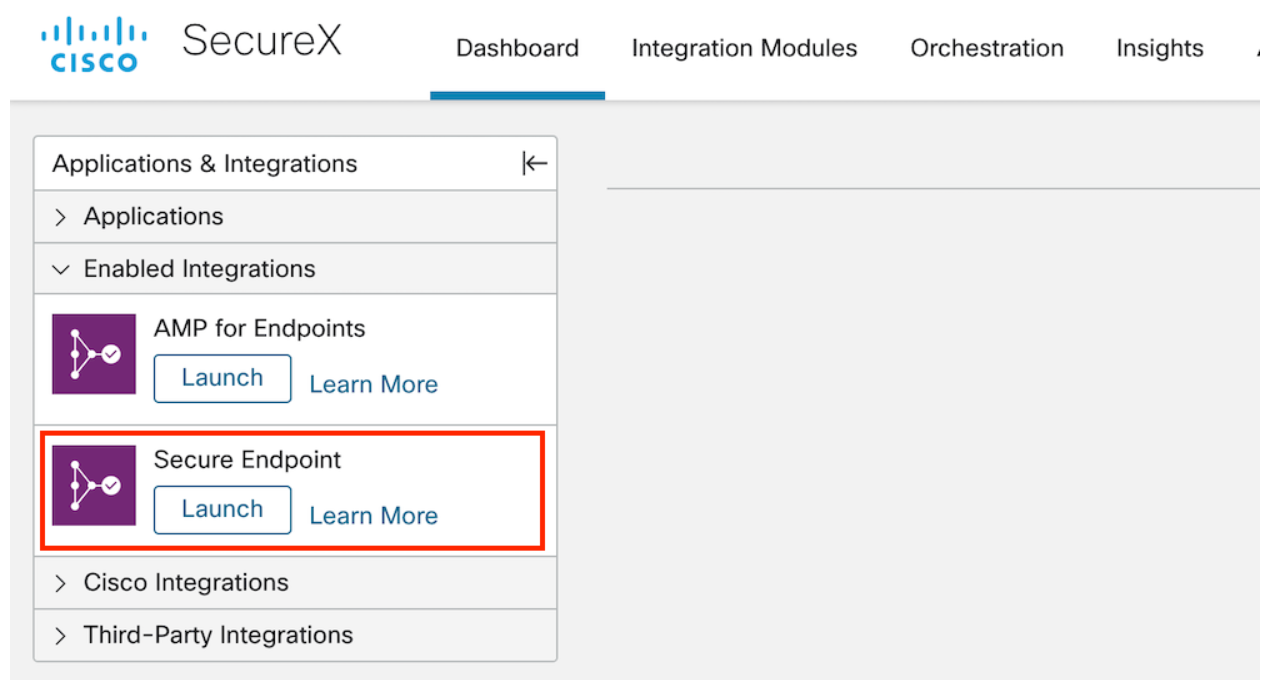 3. Зареєструйте клієнт SecureX API. 
У SecureX перейдіть на Administration tab та виберіть API Clientsна панелі навігації. На сторінці API Clients натисніть кнопку Generate API Client, щоб відкрити форму додати нового клієнта.
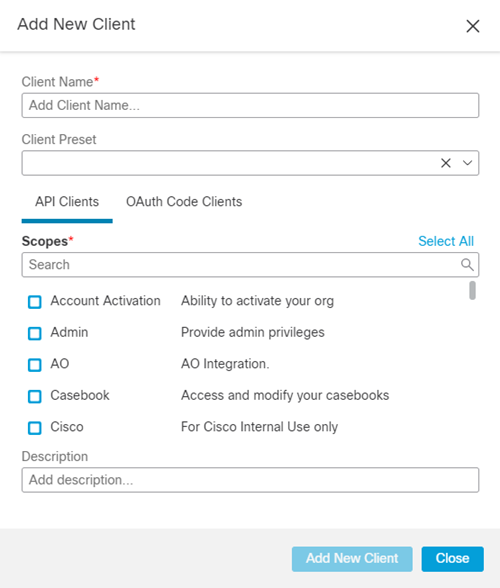 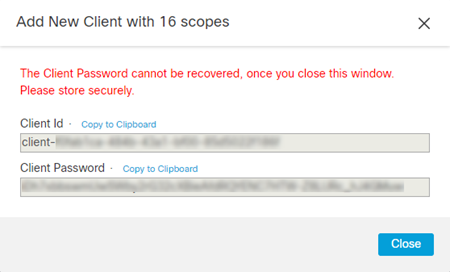 4. Згенеруйте SecureX API Access Token. 
Щоб створити SecureX API Access Token, використовуйте SecureX OAuth2 token API:
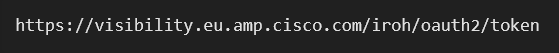 Client Id і Password, згенеровані на попередньому кроці, потрібні для виклику кінцевої точки маркера. Приклад використання Bash із командою curl:
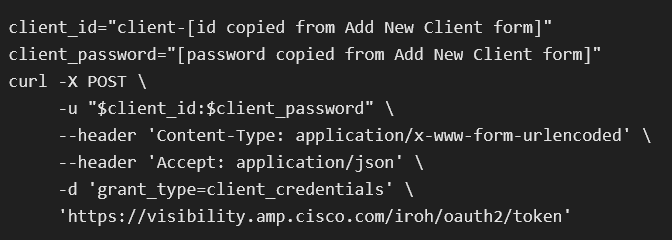 Відповідь:
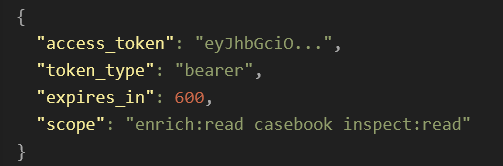 5. Згенеруйте Secure Endpoint API Access Token. 
Використовуйте access token endpoint для генерації Secure Endpoint API access token:


SecureX API access token, згенерований на попередньому кроці, потрібен для виклику кінцевої точки маркера. Приклад використання Bash із командою curl:




6. Access Secure Endpoint API.
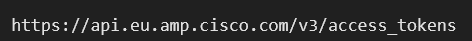 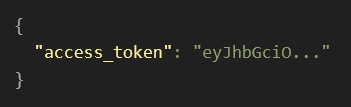 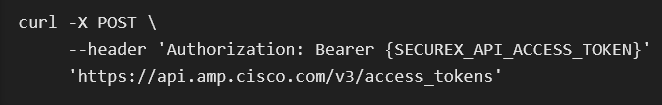 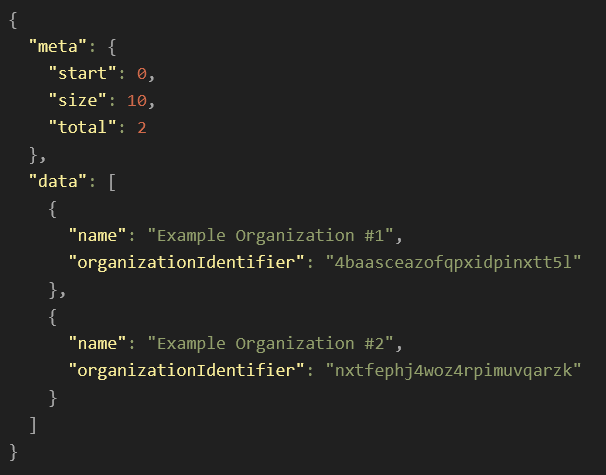 Токен, згенерований на попередньому кроці, використовується для доступу до Secure Endpoint APIs.
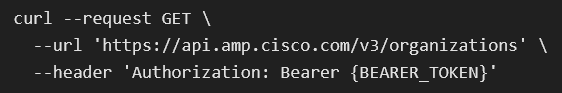 Отримання списку ідентифікаторів організації




Отримання списку політик
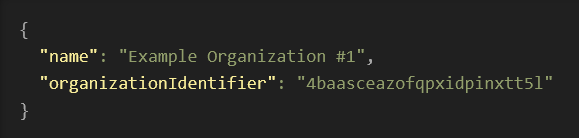 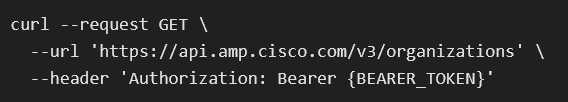 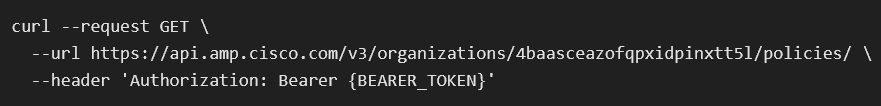 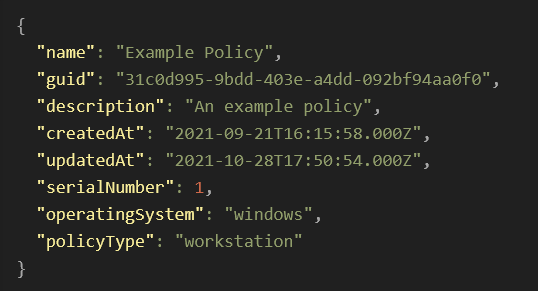 Отримання інформації про певну визначену політику
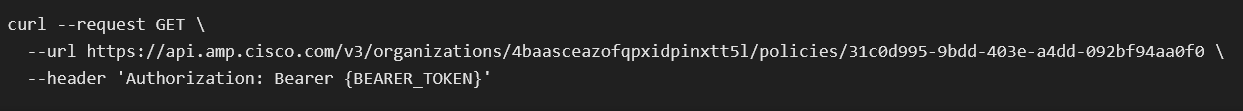 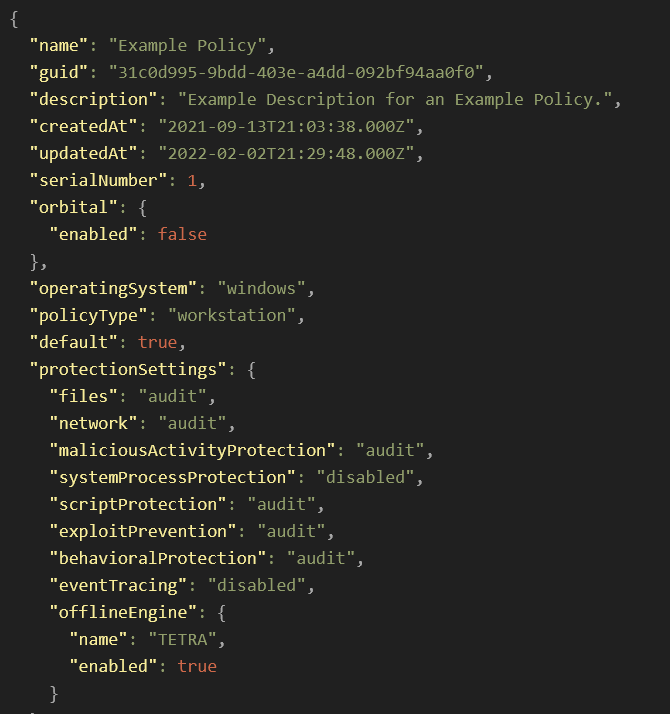 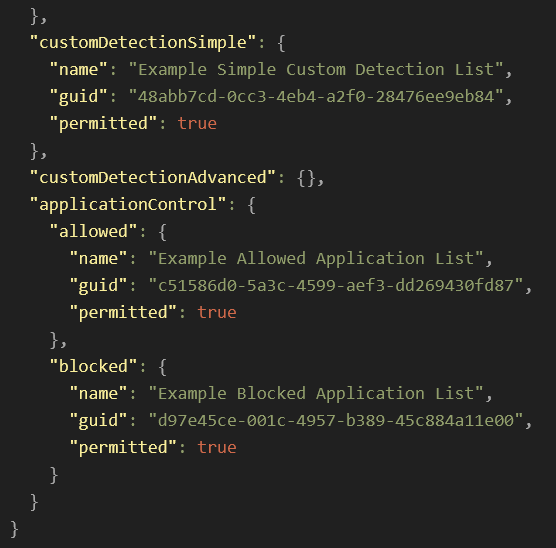 https://developer.cisco.com/docs/secure-endpoint/#!v1-api-reference-event
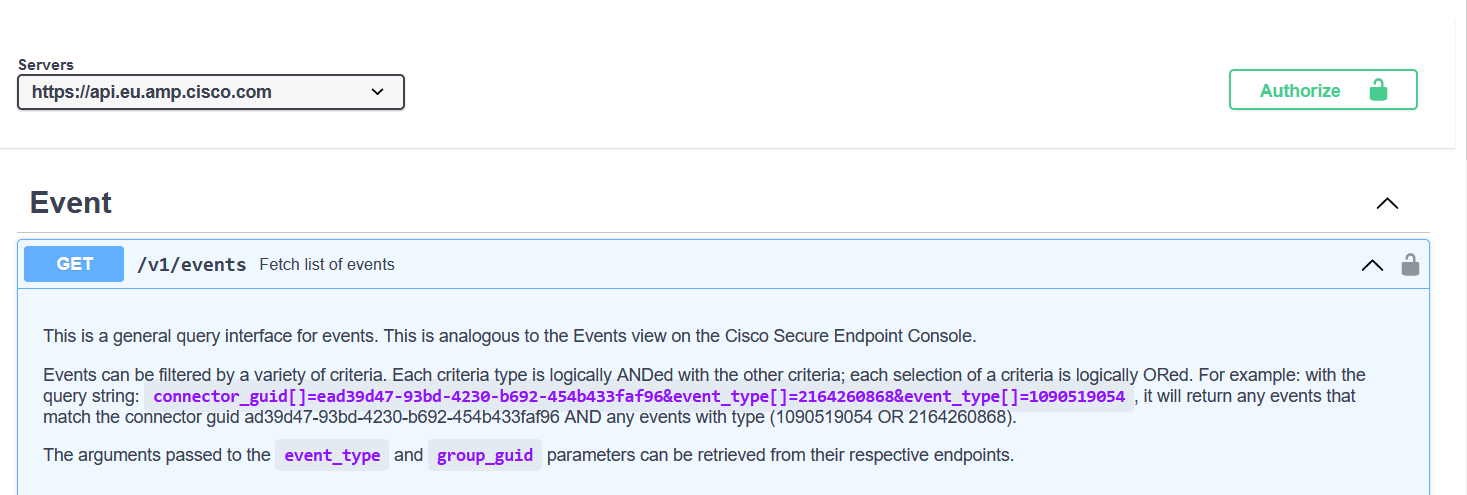 https://github.com/CiscoSecurity
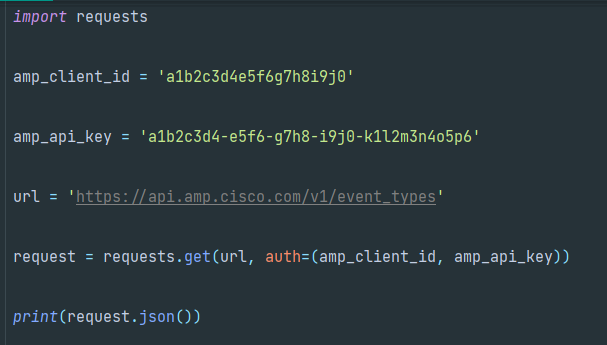 Cisco Secure Firewall Management Center
Cisco Secure Firewall Management Center - це центральна консоль керування для NGFW Firepower Threat Defense (FTD). 

Ця консоль може налаштувати всі аспекти FTD, включаючи такі ключові функції, як правила контролю доступу (фільтрування трафіку) та конфігурування об'єктів політики, наприклад, мережні об'єкти. 

FMC надає центральну базу даних конфігурації, що дозволяє ефективно обмінюватися об'єктами та політиками між пристроями. Він надає REST API для налаштування підмножини його функціональних можливостей.
За допомогою Cisco Secure Firewall Management Center можна керувати пристроями у мережі, при цьому виконувати фільтрування та контроль мережного трафіку на основі різних характеристик. Ви також можете керувати доступом до мережних пристроїв, використовуючи мережний прилад із центральною консоллю та базою даних.
Cisco Secure Firepower Management Center та Firepower Threat Defense (FTD)
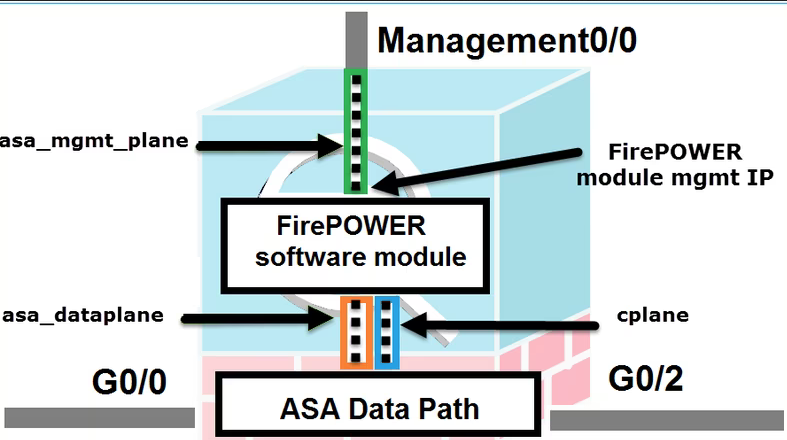 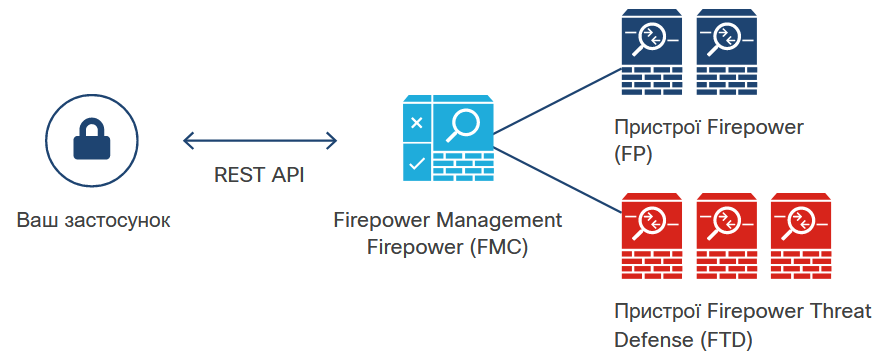 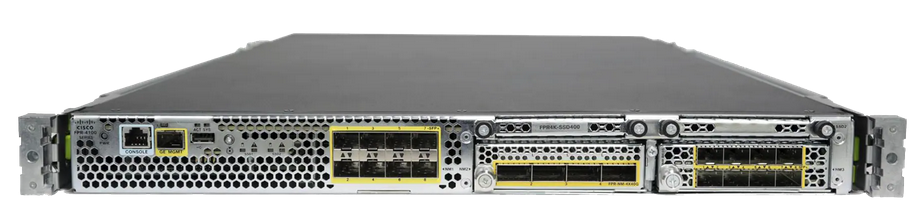 Centralized Event and Policy Manager

The Firewall Management Center is the centralized event and policy manager for:
●      Cisco Secure Firewall Threat Defense (FTD), both on-premises and virtual
●      Cisco Secure IPS (formerly Firepower NGIPS)
●      Cisco Firepower Threat Defense for ISR
●      Cisco Malware Defense (formerly Advanced Malware Protection, or AMP)
Інший варіант керування полягає в безпосередньому налаштуванні пристрою Firepower Threat Defense через його вбудований REST API, що забезпечує можливості API, анологічні до FMC API. FMC API та FTD API - інтерфейси, які не можуть безпосередньо співіснувати. 

Необхідно вибрати один із наведених нижче варіантів керування.
Firewall Device Manager (FDM)/FTD-API/CDO - Ці три варіанти можуть співіснувати.
Firewall Management Center (FMC) - Для розширених сценаріїв FMC забезпечує більшість функціональних можливостей продукту завдяки своєму графічному інтерфейсу користувача. Можливості API між цими двома є аналогічними.
Переваги та призначення
Ці продукти допомагають програмно керувати брандмауерами, які надають правила для зупинки мережного трафіку, його перенаправлення або вибору, який трафік може проходити, а також дозволяє дотримуватися політики безпеки та захищати свою мережу.
Firepower для керування трафіком здійснює наступні дії:
Перевіряє мережний трафік, реєструє його та застосовує необхідні заходи.
Використовує дані аналітики безпеки для фільтрування трафіку. Ви можете створювати списки заблокованих та дозволених IP-адрес або блоків адрес, доменних імен або URL-адрес.
Здійснює контроль доступних користувачам веб-сайтів у даній мережі.
Виконує блокування або фільтрування певних файлів на основі списків, що містять дані про файли.
Обмежує швидкість мережного трафіку на основі контролю доступу.
Створює захисні заходи для перенаправлення трафіку на «сервер - стічний колодязь» (sinkhole), на якому брандмауер може підробляти відповідь запиту DNS для відомого шкідливого домену. Наприклад, коли користувач намагається отримати доступ до відомого поганого сайту, конфігурація «sinkhole» перетворюється на вказану вами IP-адресу. Ви можете відображати інформацію кінцевому користувачеві, який намагається отримати доступ до шкідливого домену.
Захист
Конфігурація Firewall Threat Defense з Firewall Device Manager також надає сервіси щодо захисту, які наведені далі:
Відстеження, резервне копіювання та захист сертифікатів CA.
Керування, резервне копіювання, шифрування та захист приватних ключів.
Керування ключами Інтернет-обміну ключами (Internet Key Exchange - IKE), яке допомагає з міжсайтовим IPsec VPN. 
Надання Списків контролю доступу для обирання трафіку для сервісу. Ви можете налаштувати два типи ACL:
Розширений (Extended) - (IPv4 і IPv6) Визначає трафік на основі адреси джерела та пункту призначення та портів. Підтримує IPv4- і IPv6-адреси, які ви можете змішувати за заданим правилом.
Стандартний (Standard) - (лише для IPv4) Визначає трафік лише на основі адреси призначення.

Архітектура
Центр керування Firepower може працювати на VMware vSphere або Amazon Web Services (AWS). Він також може працювати на різних фізичних пристроях, включаючи Cisco FMC 1000, 1600, 2000, 2500, 2600, 4000, 4500 і 4600.
Ці інструменти керування створені спеціально для користувачів, щоб вони могли керувати та налаштовувати свої пристрої Firepower Threat Defense. Інструменти керування Firepower працюють на VMware vSphere або Amazon Web Services (AWS) і включають наступне:
Firewall Management Center (FMC) - Це менеджер із декількох пристроїв для великих корпоративних розгортань та необхідністю глибокої кореляції і аналітичних можливостей.
Firewall Device Manager (FDM) - Це «єдиний» менеджер пристроїв для малих і середніх клієнтів з невеликою кількістю пристроїв з простими інформаційними панелями та простими у використанні майстрами конфігурації. Він містить FDM та Next Generation Firewall API.
Ці пристрої можна використовувати для керування приладами та пристроями, зокрема пристроями серій Cisco Firepower 1000, 2100, 4100 і 9300 (які працюють під керуванням Cisco FirePower Threat Defense і можуть альтернативно підтримувати Cisco Adaptive Security) та пристрої серії Cisco ASA 5500-FTD-X для захисту SOHO і периферійних мереж.
Open API для легкої інтеграції FMC робить можливою інтеграцію зі сторонніми технологіями за допомогою потужних, багатофункціональних інтерфейсів прикладного програмування.
 API надають точки підключення для: 
● Переміщення даних про події з FMC на іншу платформу, наприклад, рішення для керування інформацією про безпеку та подіями (SIEM).
 ● Покращення інформації, що міститься в базі даних Cisco IPS, за допомогою даних третіх сторін. Такі дані можуть включати керування вразливістю. 
● Запуск робочих процесів і кроків виправлення, які активуються визначеними користувачем правилами кореляції. Ви можете, наприклад, інтегрувати свій робочий процес із рішенням керування доступом до мережі (NAC), щоб помістити заражену кінцеву точку на карантин або розпочати процес цифрової експертизи. 
● Підтримка сторонніх звітів і аналітики, дозволяючи цим рішенням надсилати запити до бази даних FMC. 

Ці API також використовуються для інтеграції з декількома продуктами та робочими процесами безпеки Cisco. Серед них Cisco Secure Malware Analytics (раніше Cisco AMP Threat Grid) для ізольованого програмного середовища; Cisco Identity Services Engine (ISE) для даних ідентифікації та сегментації мережі; і Cisco Umbrella для видимості домену в Інтернеті.
Приклад взаємодії з FMC API, для створення правила безпеки
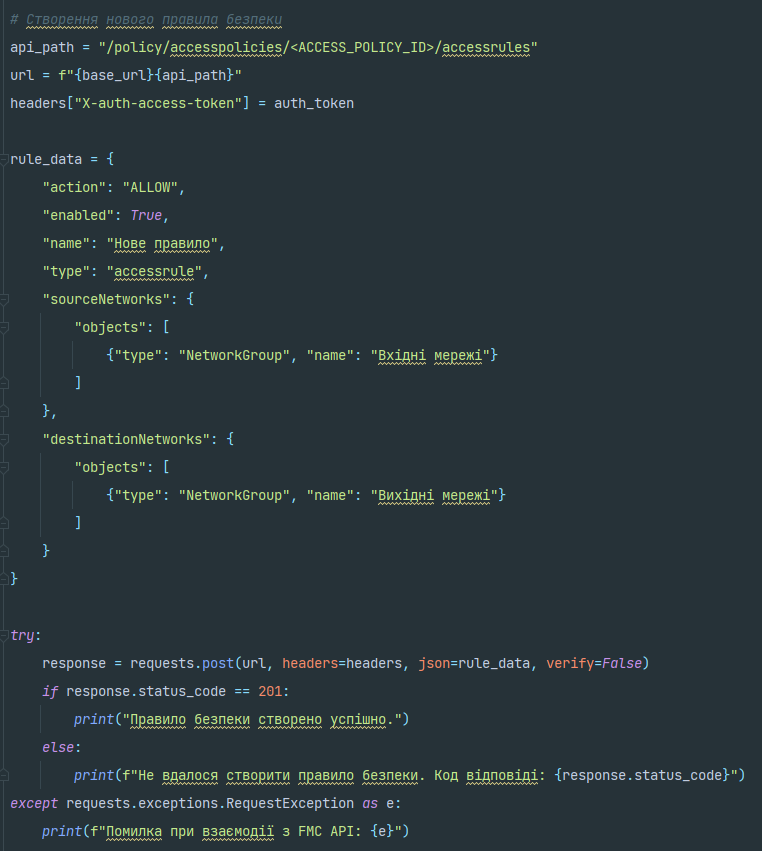 Cisco Identity Services Engine (ISE)
Система Cisco для Керування Сервісами Ідентифікації (Cisco Identity Services Engine), або ISE, є одним з основних рішень безпеки Cisco.
Переваги та призначення
ISE надає механізм, що базується на правилах, для забезпечення доступу на основі політик користувачам та пристроям до мережі. Це дає змогу забезпечити дотримання нормативних вимог і спростити операції доступу користувачів до мережі. За допомогою ISE API ви можете автоматизувати стримування загроз при їх виявленні. Він інтегрується з існуючими розгортаннями ідентифікаційних даних.
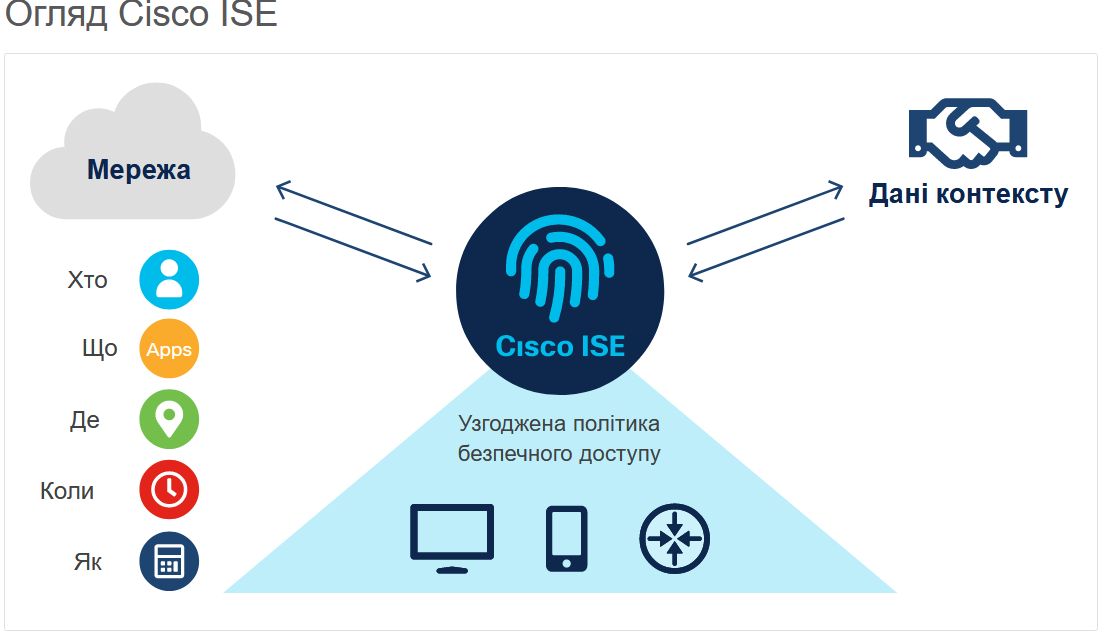 Архітектура
Архітектура Cisco ISE складається з вузлів із визначеними типами вузлів. Вузол - це окремий фізичний або віртуальний пристрій Cisco ISE. Ці вузли Cisco ISE можуть приймати будь-який із наступних типів вузлів: 
Вузол адміністрування - У цьому вузлі ви виконуєте всі адміністративні операції на Cisco ISE. Він виконує оброблення всіх системних конфігурацій, зокрема таких як аутентифікація, авторизація та облік.
Вузол служби політики - Вузол Cisco ISE із персоналом Служби політики забезпечує доступ до мережі, положення, гостьовий доступ, надання сервісу клієнта та сервіси профілювання. Точка інформації про політику представляє собою точку, в якій зовнішня інформація передається до персоналу Служби політики. Наприклад, зовнішня інформація може бути атрибутом LDAP.
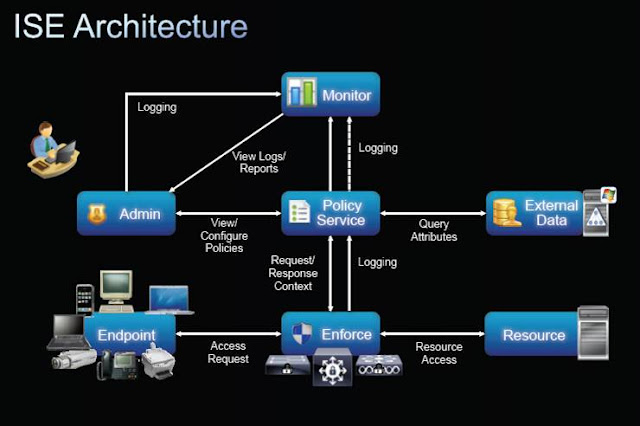 Вузол моніторингу - Вузол Cisco ISE разом із персоналом моніторингу є «збирачем» журналів (log collector). Він зберігає повідомлення журналу від усіх вузлів адміністрування та служб політики в мережі.

Вузол pxGrid - Інтеграція фреймворку pxGrid дозволяє системі обмінюватися даними політики та конфігурації між вузлами. У такий спосіб система може обмінюватися тегами та об’єктами політики між Cisco ISE та сторонніми постачальниками.
Середовище та масштаби
Cisco ISE використовується в різних за розміром середовищах, від малого до середнього і великого бізнесу. В максимальному масштабі він забезпечує підтримку одночасної роботи 250000 активних кінцевих точок та до 1000000 зареєстрованих пристроїв.
Можливості та приклади використання
Ви можете прочитати про більше ніж двадцять прикладів використання на сторінці Cisco Case Studies для ISE. Можливості ISE можна узагальнити наступним чином:
Видимість активів - використовуйте власні пристрої як для гостей, так і для безпечного бездротового доступу для працівників. Використовуйте функцію оцінювання положення ISE для того, щоб надати можливість власним мобільним пристроям увійти в мережу, наприклад у лікарні чи в роздрібному магазині.
Відповідність політиці - ISE та Узгоджена політика безпеки інтегруються з Cisco TrustSec для програмно-визначеної сегментації в мережі.
Безпечний дротовий доступ - Cisco ISE ідентифікує кожний пристрій і користувача, який отримує доступ до мережі, незалежно від того, чи то буде дротовий, бездротовий або віддалений спосіб зв'язку. Після їх ідентифікації, з'єднувальний пристрій і користувач автоматично та надійно розміщуються в потрібній частині мережі. Така сегментація забезпечує підвищення ефективності, оскільки ви можете використовувати одну мережу для двох окремих організацій. Це забезпечує одночасно безпечний дротовий доступ та видимість об’єкта.
Сегментація - Наприклад, на великому спортивному заході вам необхідно увімкнути мережі пристроїв для учасників, а також вивести медіа для відео високої чіткості, яке транслюється на весь світ. Інтегрована система автоматично сегментує трафік від решти мережі за допомогою Cisco ISE.
Приклад взаємодії з Cisco Identity Services Engine (ISE) API, який демонструє отримання списку користувачів:
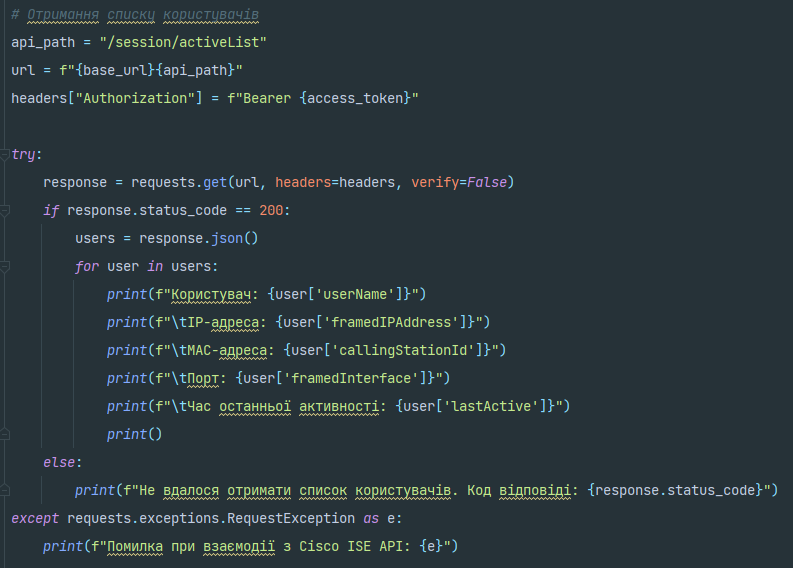 Cisco Secure Malware Analytics (раніше Cisco Threat Grid)
Cisco Secure Malware Analytics - це платформа для аналізу шкідливих програм, яка поєднує статичний та динамічний аналіз шкідливого програмного забезпечення та інформацію про загрози з глобальних джерел. Ви можете додати пристрій SMA у свою мережу або скористатися службою SMA у хмарі. Його також можна інтегрувати до інших технологій безпеки, таких як CSE.
Переваги та призначення
За допомогою Cisco Secure Malware Analytics ви можете переглядати та аналізувати потенційні загрози або «індикатори поведінки» шкідливої програми.
Прилад Cisco Secure Malware Analytics забезпечує локальний аналіз зловмисних програм з аналітикою загроз та контент. Організації, що відповідають вимогам та обмеженням політики, можуть локально аналізувати шкідливе програмне забезпечення, надсилаючи зразки на прилад.
Інтерфейс користувача та робочі процеси API розроблені для аналітиків Центру безпеки (Security Operations Center - SOC), аналітиків зловмисних програм, спеціалістів з безпеки та судових слідчих.
Зліва знаходяться значки файлів зі стрілкою, яка вказує на хмару, що має шестерні, механізм, і 1 (одиниці) і 0 (нулі) зі словами: автоматизований механізм спостереження, деконструкції, та аналізу з використанням кількох методів. Стрілка переходить з хмари на документ, який має розділи: звіт про аналіз та «індикатори поведінки» 
Огляд Cisco Threat Grid
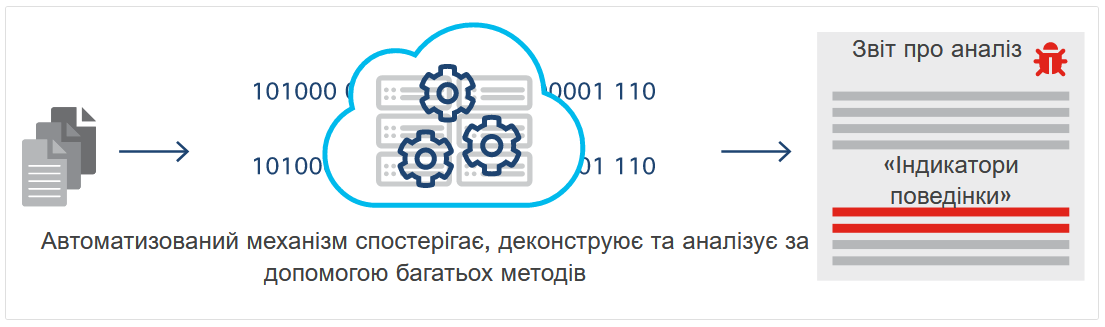 Інтеграції
Cisco Secure Malware Analytics також є доступною завдяки інтеграції з іншими продуктами Cisco Security, такими як CSE, NGSW та Cisco ASA із Сервісами FirePOWER. Ви можете інтегрувати Cisco Secure Malware Analytics з реагуванням на загрозу без додаткових витрат як інструмент пошуку загроз.
Середовище та масштаби
Ліцензія на підписку на контент може відбирати та аналізувати від 500 до 10000 зразків в день.
Можливості
Cisco Secure Malware Analytics пропонує можливості аналізу шкідливих програм, як статичних, так і динамічних.
Статичний аналіз забезпечує ідентифікацію інформації про файл, заголовки файлів та його вміст.
Динамічний аналіз фактично виконує зловмисне програмне забезпечення у безпечному, спеціалізованому віртуальному середовищі, яке називається «бокс з рукавичками» (glovebox). Це дозволяє взаємодіяти зі шкідливим програмним забезпеченням, не завдаючи шкоди виробничій системі, а також допомагає виявляти модифікації файлів, обробляти дзвінки, мережну активність або під'єднання.
Ви можете використовувати канали аналітики загроз Cisco Secure Malware Analytics для побудови дій на основі аналізів.
Коли ви надсилаєте зразки аналітики в Cisco Secure Malware Analytics, ви можете отримати відповідні дані для використання на інших платформах, таких як Firepower або cisco secure endpoints.
Організації можуть використовувати Secure Malware Analytics API для створення власних інтерфейсів, панелей керування або робочих процесів.
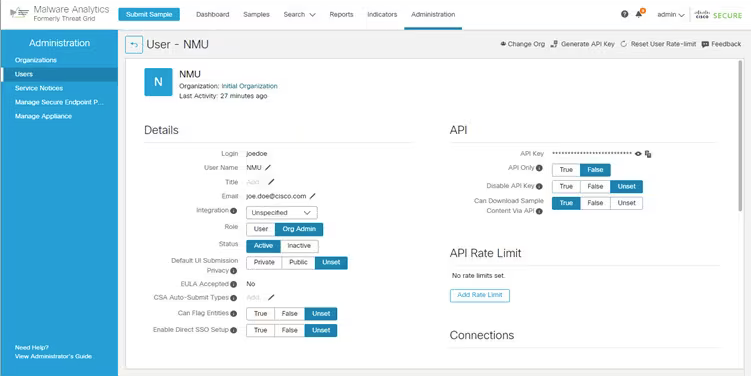 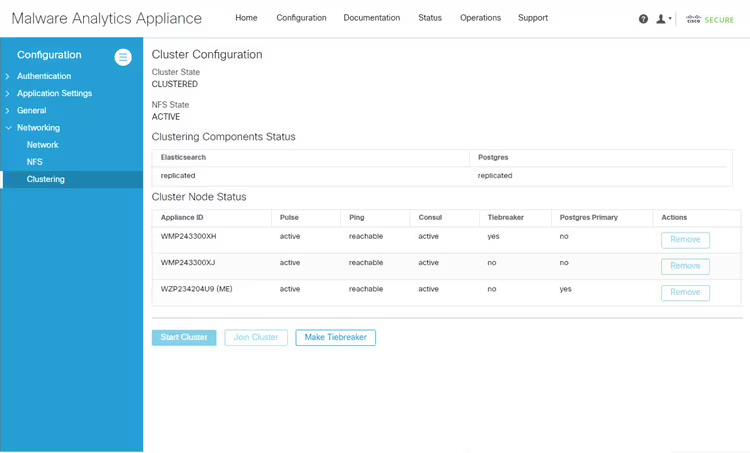 Cisco Umbrella
Umbrella для забезпечення безпеки в мережі використовує DNS. Ви налаштовуєте свій DNS для спрямування трафіку до Umbrella, а Umbrella застосовує параметри безпеки у своєму глобальному списку імен доменів на основі політик вашої організації.
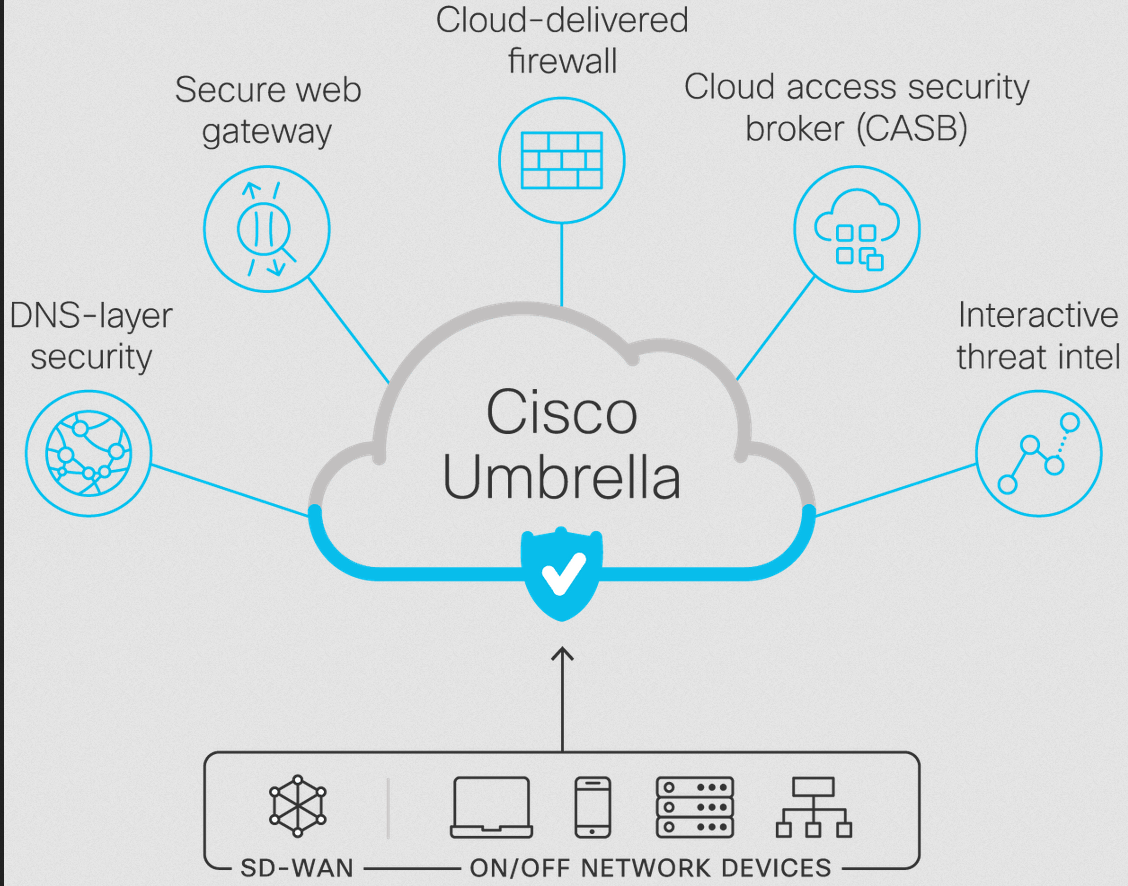 Переваги та призначення
Umbrella блокує доступ до шкідливих доменів, URL-адрес, IP-адрес та файлів. Система вивчає природу будь-яких запитів DNS і здійснює дії на основі своєї аналітики загроз, яка є масштабним сховищем історичних даних про загрози. У свою чергу, Umbrella створює моделі, які класифікують запити для того, щоб ви могли опиратися на її аналітичні дані про загрози. Ці запити можуть бути безпечними та дозволеними, шкідливими та заблокованими, або визнаними «ризикованими» та надсилатися на проксі-сервер для більш ретельної перевірки.
До аналітики загроз Umbrella входить канал Cisco Talos. Cisco Talos - це група дослідників, аналітиків та інженерів, яка займається створенням точних та дієвих даних про загрози та постійним їх оновленням для використання продуктами Cisco. Канал Talos включає в себе інформацію про шкідливі домени та IP-адреси, а також дані DNS, що містить 120 мільярдів запитів на добу.
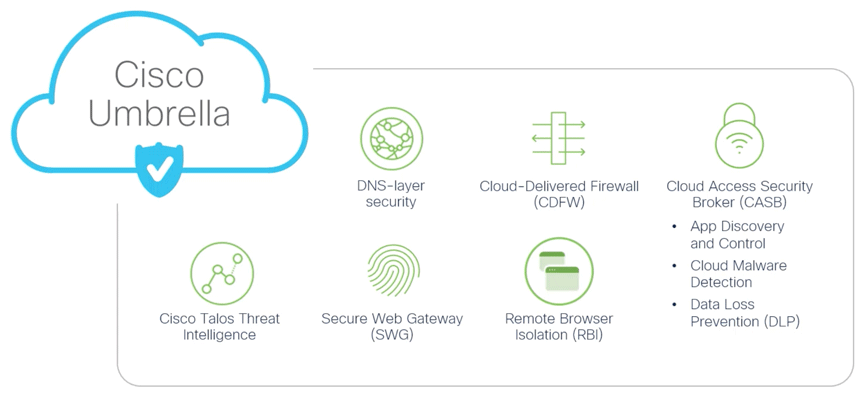 Архітектура

API та архітектура на основі даних є базою сервісу Umbrella. Існує кілька API, які можна використовувати з Cisco Umbrella:
API примусового виконання (Enforcement API) інтегрує події безпеки з Umbrella.
API мережних пристроїв (Network Devices API) інтегрує апаратні пристрої з Umbrella.
API розслідувань (Investigate API) надає дані для більшої інформованості про інциденти безпеки.
API звітування (Reporting API) надає змогу організаціям створювати кілька звітів.
Інтеграції
Для використання Umbrella, вам необхідно додати апаратні пристрої для керування системою безпеки (Umbrella Security). Існують також точки інтеграції API з прикладами використання захисту від загроз і примусового застосування. Ви можете інтегрувати Meraki MR і Umbrella для випадків використання бездротового захисту.
Розробники та експерти з безпеки використовують Umbrella Enforcement API для виконання дій за запитом домену або використовують Umbrella Investigate API для програмного отримання даних аналітики загроз. Детальний опис Enforcement API та його оцінка знаходиться в розділі «Можливості».
Середовище та масштаби
Umbrella використовується на території великих магазинів роздрібної торгівлі, великих лікарень та університетських містечок. За допомогою Umbrella можна забезпечити захист сотні, тисячі або десятків тисяч кінцевих точок.
Можливості
До можливостей захисту Umbrella можна віднести:
Захист Wi-Fi, коли гості перебувають у вашій мережі 
Блокування вибраної програми
Безпека кінцевої точки для пристроїв поза мережею (не на VPN)
Веб-фільтрування
Захист гостьового Wi-Fi
Надаючи гостям бездротовий доступ до Інтернету (Wi-Fi), ви повинні вирішити питання не тільки безпеки, а й захисту юридичної відповідальності. Ви також хочете бути переконаними у тому, що ваша мережа захищена від несанкціонованого проникнення, яке може привести до крадіжки особистих даних або доступу до небажаної інформації.
Виявлення та блокування застосунків
Umbrella забезпечує можливість побачити до чого здійснюється доступ, впорядковувати застосунки за елементами ризику, а потім, використовуючи автоматизований процес блокування, - заблоковувати їх. Ви також можете створювати та налаштовувати за допомогою інтерфейсу користувача Umbrella власні списки блокування.
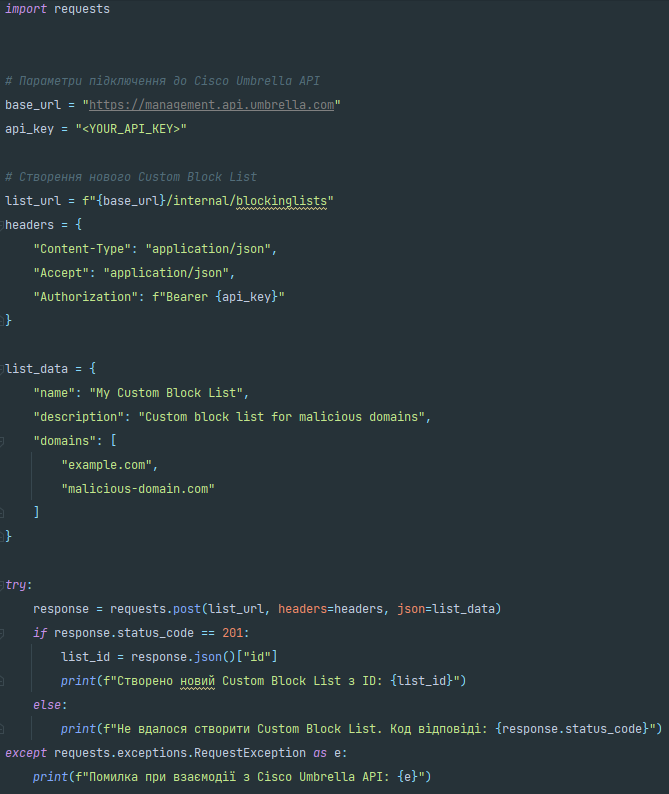 Cisco Umbrella Custom Block List
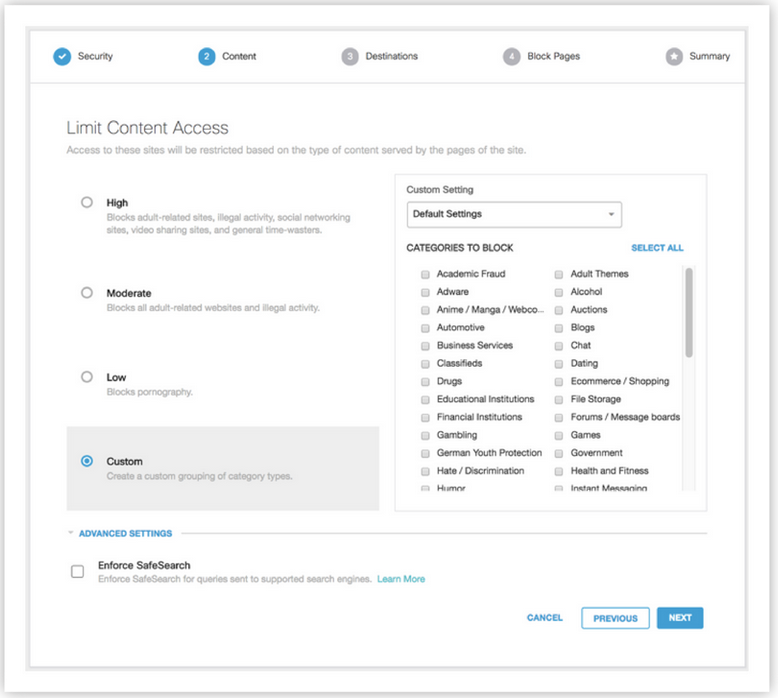 https://developer.cisco.com/docs/cloud-security/#!umbrella-api-introduction
Безпека кінцевих точок поза мережею
Використовуючи Umbrella, можна запобігати порушенню трафіку з мобільних пристроїв, не під'єднаних до VPN, або інших кінцевих точок, які не завжди використовують VPN. Крім того, можна забезпечувати захист від роумінгу для пристроїв Windows, MacOS та iOS поза периметром мережної безпеки.
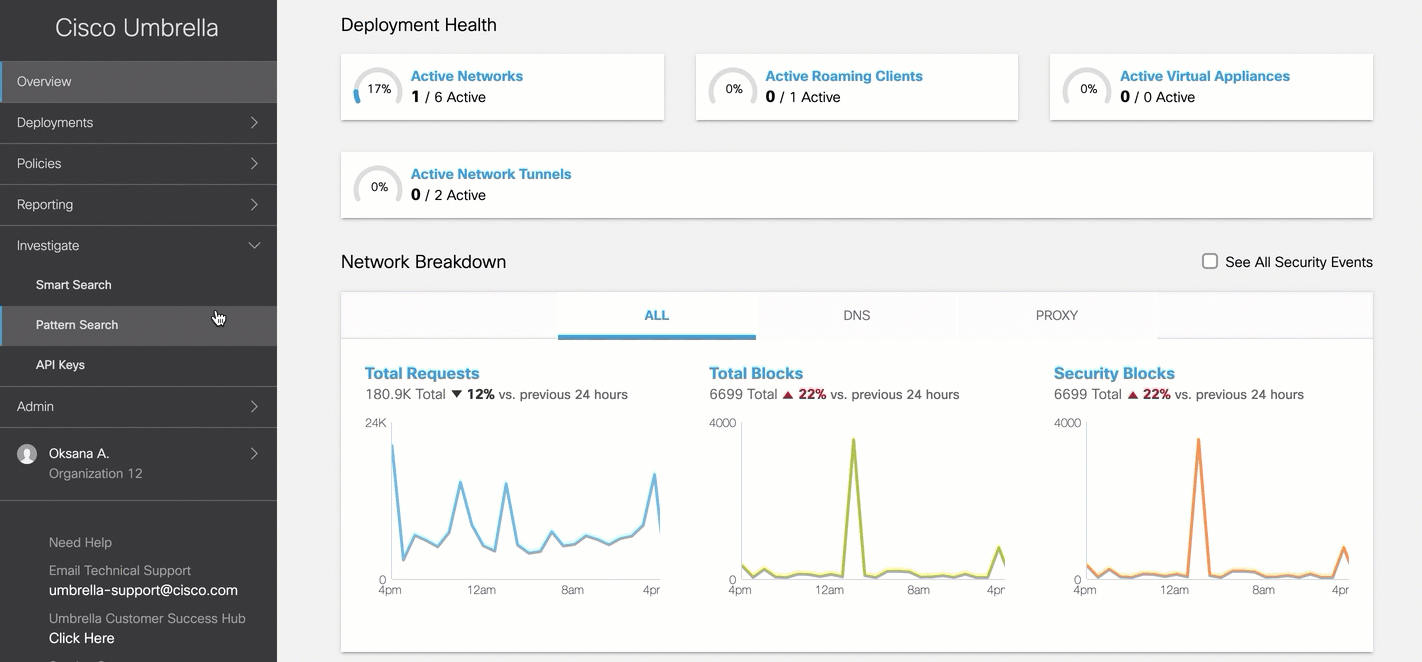 Дякую за увагу!